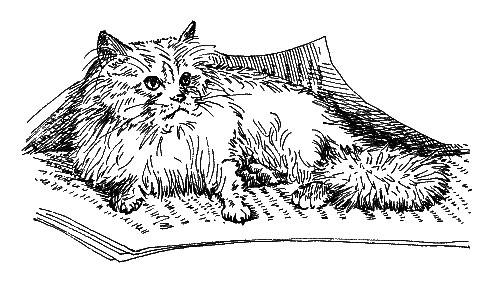 Подготовка к изложению по рассказу А.И. Куприна «Ю-ю»
КУПРИН 
Александр Иванович 

(1870-1938)
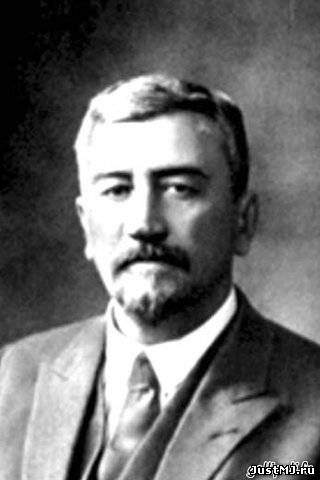 Прочитайте отрывки из  рассказа Куприна
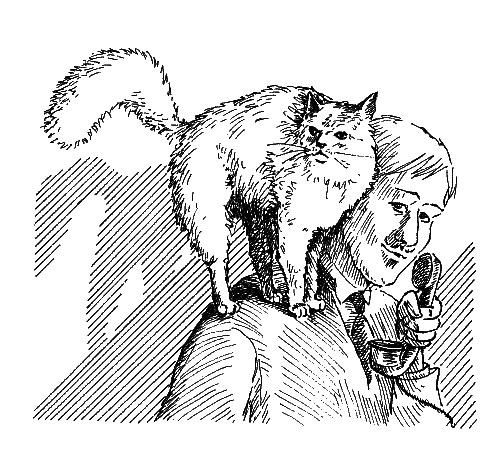 Вопросы и задания
1. О чём рассказывается в этих отрывках?
2. Как относится автор к Ю-ю?
3. Расскажите о внешности  кошки.
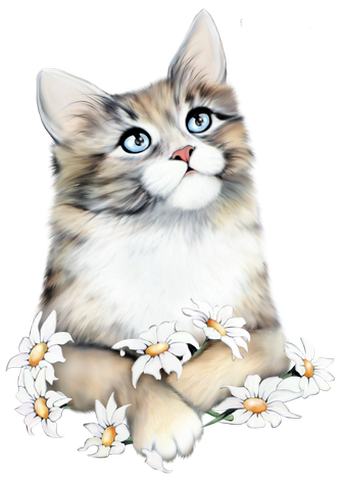 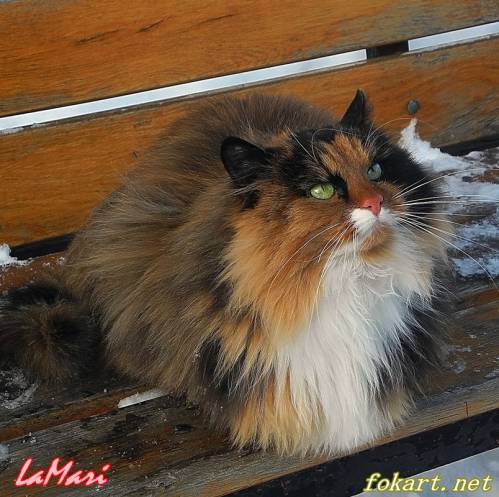 Перечитайте 2 и 3 части текста.
Словарная работа:
Выписываем прилагательные и словосочетания, описывающие Ю-ю:
Темно-каштановая, с огненными пятнами, пышная белая манишка, шерсть длинная широкие штанишки,
пушистый комок,  бархатные перчаточки

НАЙДИТЕ СЛОВА, УПОТРЕБЁННЫЕ В ПЕРЕНОСНОМ ЗНАЧЕНИИ
словарь
Манишка - Нагрудник, преимущественно из белой ткани, пришитый или пристегиваемый к мужской сорочке.

ламповый ёрш – щётка для чистки 
стёкол керосиновых ламп
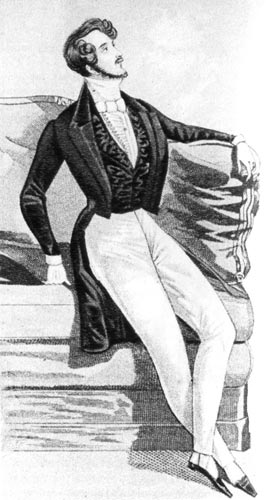 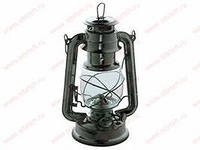 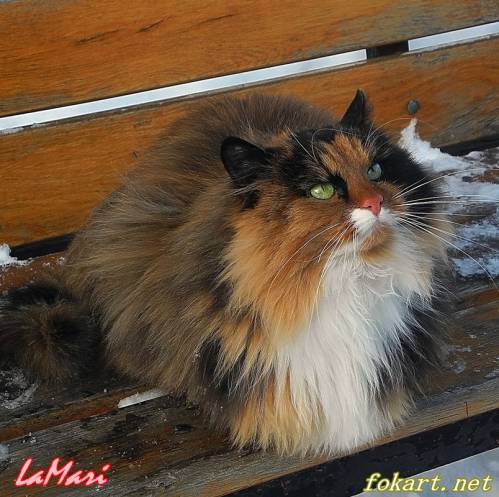 МЕТАФОРЫ
На груди пышная белая манишка
Задние лапки в широких штанишках
Хвост как ламповый ёрш
Пушистый, горбатый в лопатках комок
Две передние бархатные перчаточки
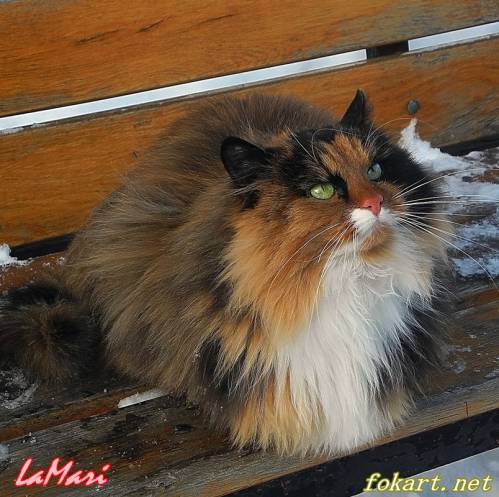 План изложения
Придумайте названия для каждого абзаца
1
2
3
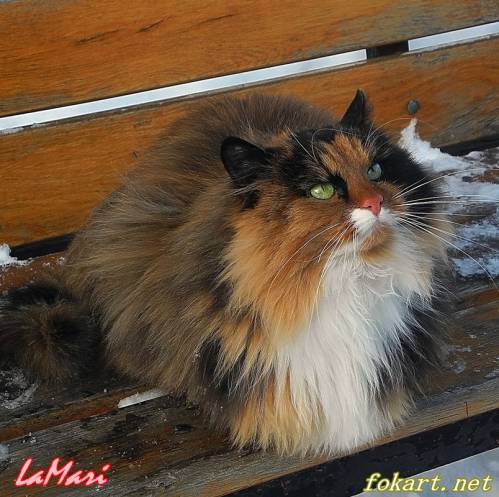 План изложения
Примерный план
1. Описание кошки
2. Особенные часы семейного счастья, когда писатель работал по ночам.
3. Как Ю-ю устраивается на столе писателя.

Устно перескажите текст, пользуясь планом.
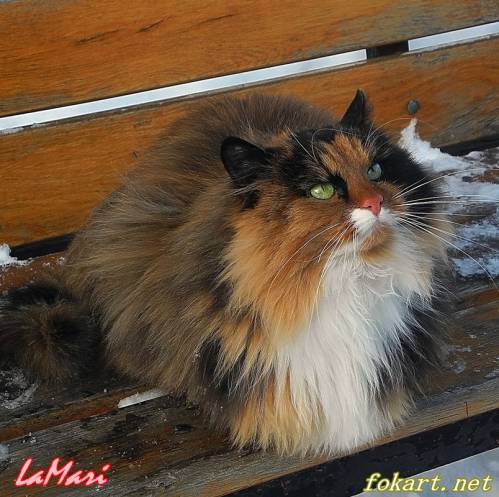 Приступайте к написанию черновика изложения